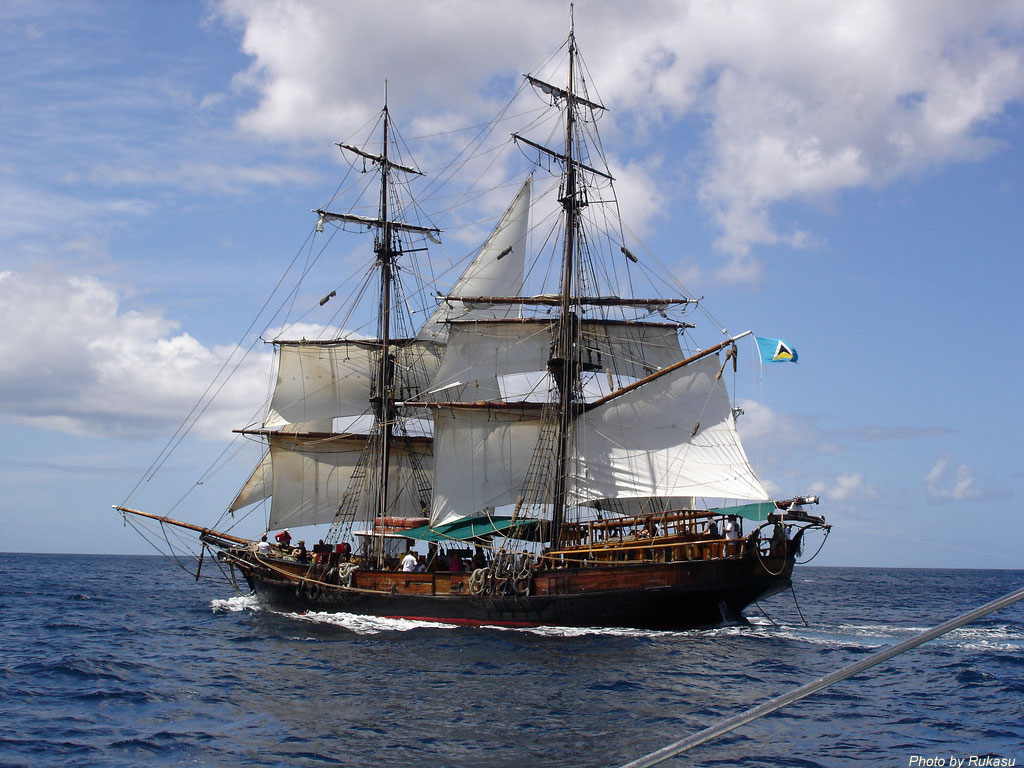 Fra Engeland til Skotland
1 af 6
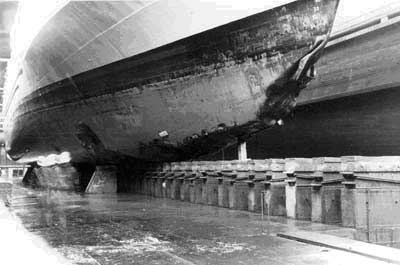 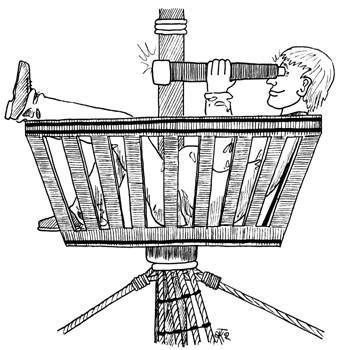 Fra Engeland til Skotland,der sejlede en brig,med læk i begge enderog med rådden mast og rig,og helledusseda,vi kommer langvejs fra,hurra for skippers kone,når vi ser Amerika.
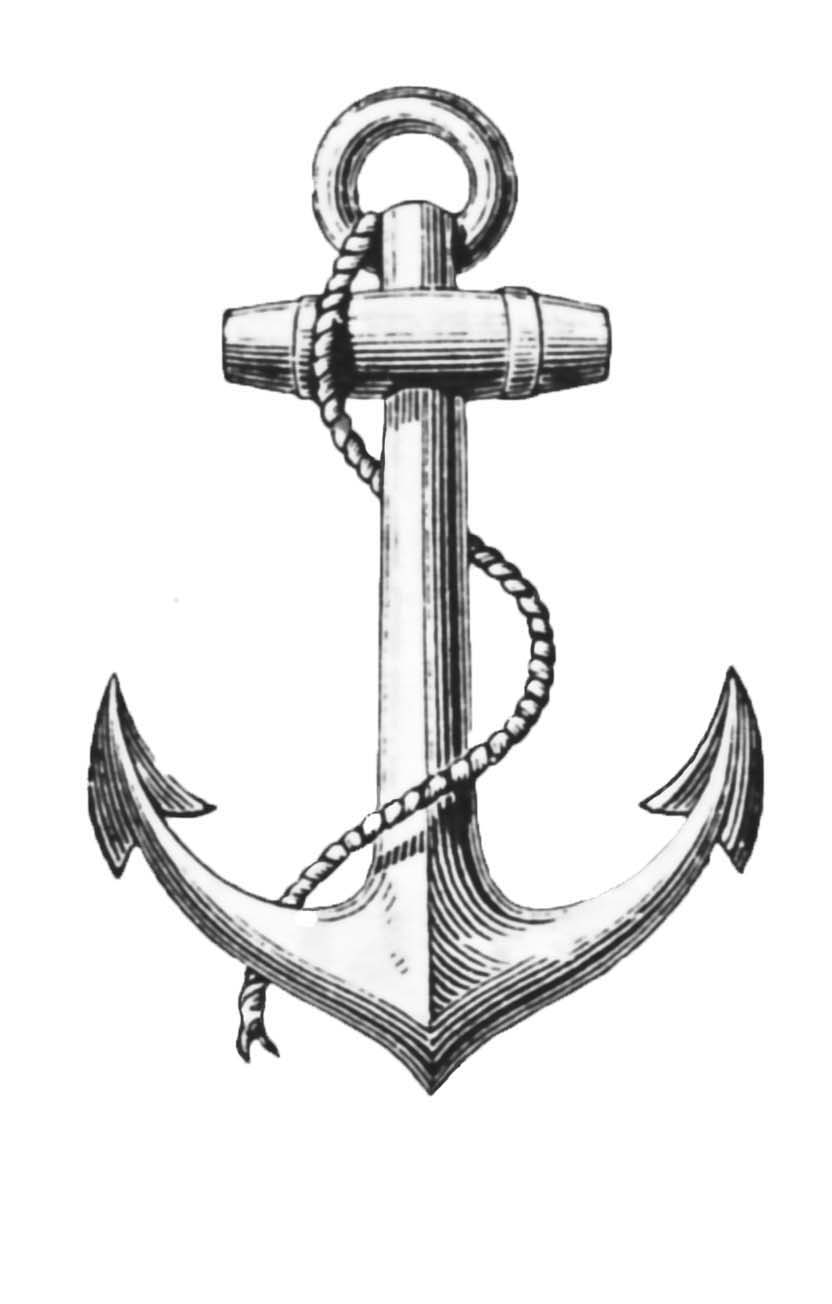 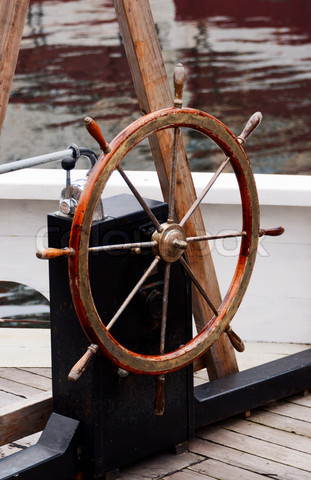 2 af 6
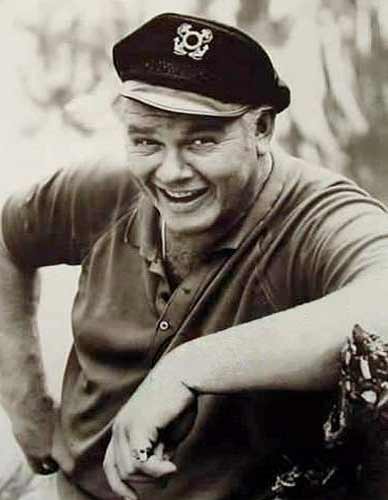 Vi havde ingen ankerog heller ingen rat,vi sejled efter bølgerneog skippers gamle hat,og helledusseda,vi kommer langvejs fra,hurra for skippers kone,når vi ser Amerika.
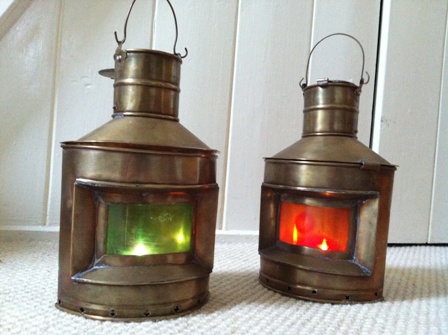 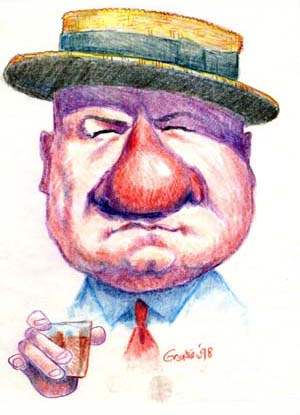 3 af 6
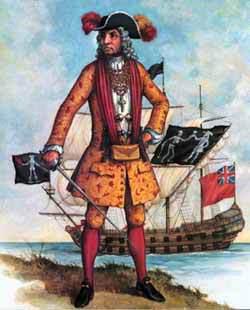 Lanternerne i stavnenvi aldrig hængte ud,vi klared os med lygtenpå kaptajnens røde tud,og helledusseda,vi kommer langvejs fra,hurra for skippers kone,når vi ser Amerika.
4 af 6
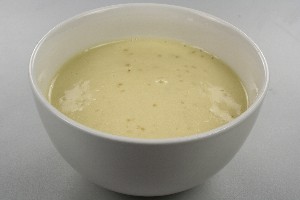 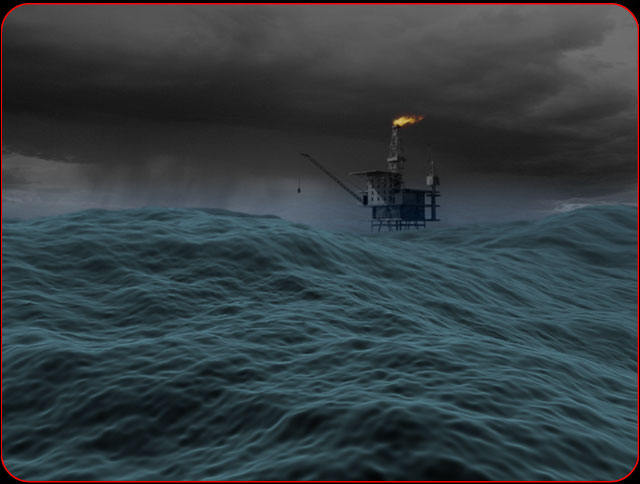 Hver morgen og hver aftenså fik vi mælkegrød,men det var den slags mælk,som udi Nordsøen der flød,og helledusseda,vi kommer langvejs fra,hurra for skippers kone,når vi ser Amerika.
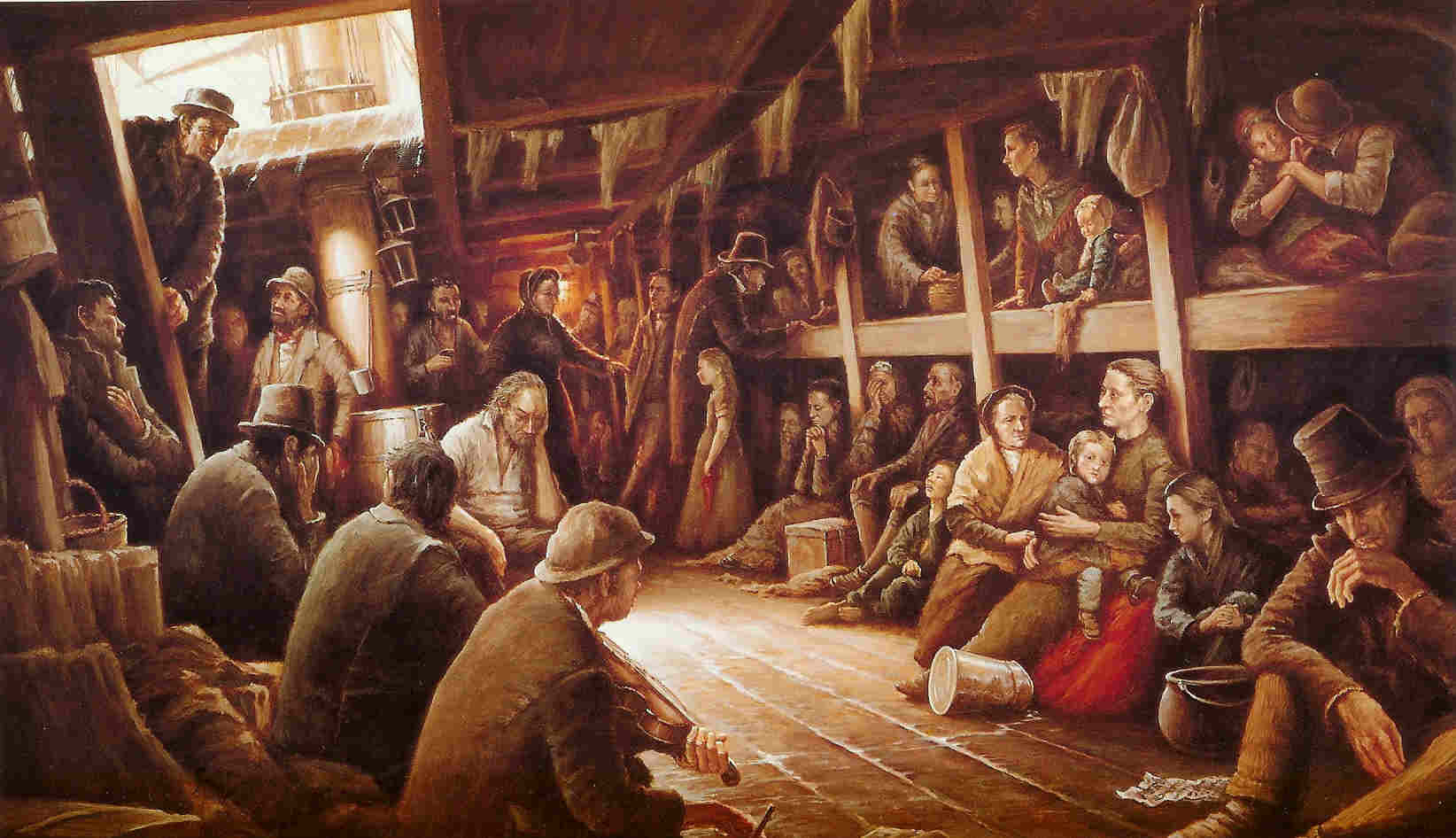 5 af 6
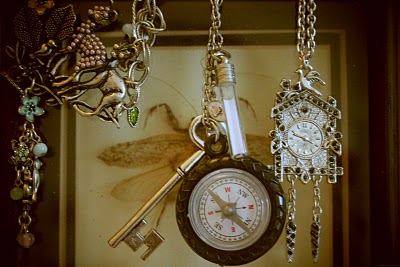 Kahytten, som vi boede i,det var et brændeskur,kompasset det var skivenaf et gammelt kukkeur,og helledusseda,vi kommer langvejs fra,hurra for skippers kone,når vi ser Amerika.
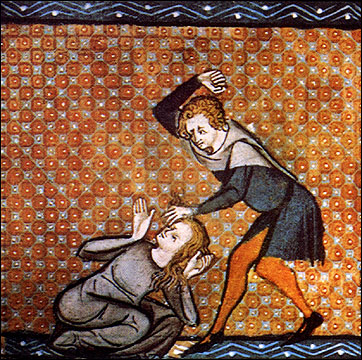 6 af 6
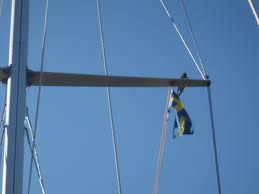 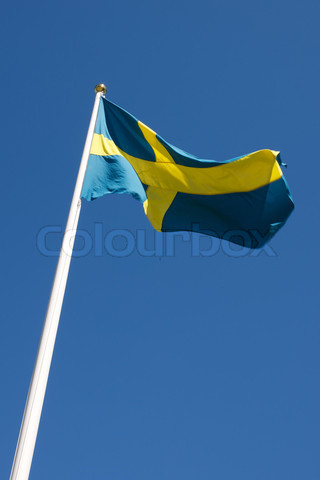 Vor skipper prygled konenbåd' gul og blå hver dag,så blev hun hejst i mastens top,det var det svenske flag,og helledusseda,vi kommer langvejs fra,hurra for skippers kone,når vi ser Amerika.